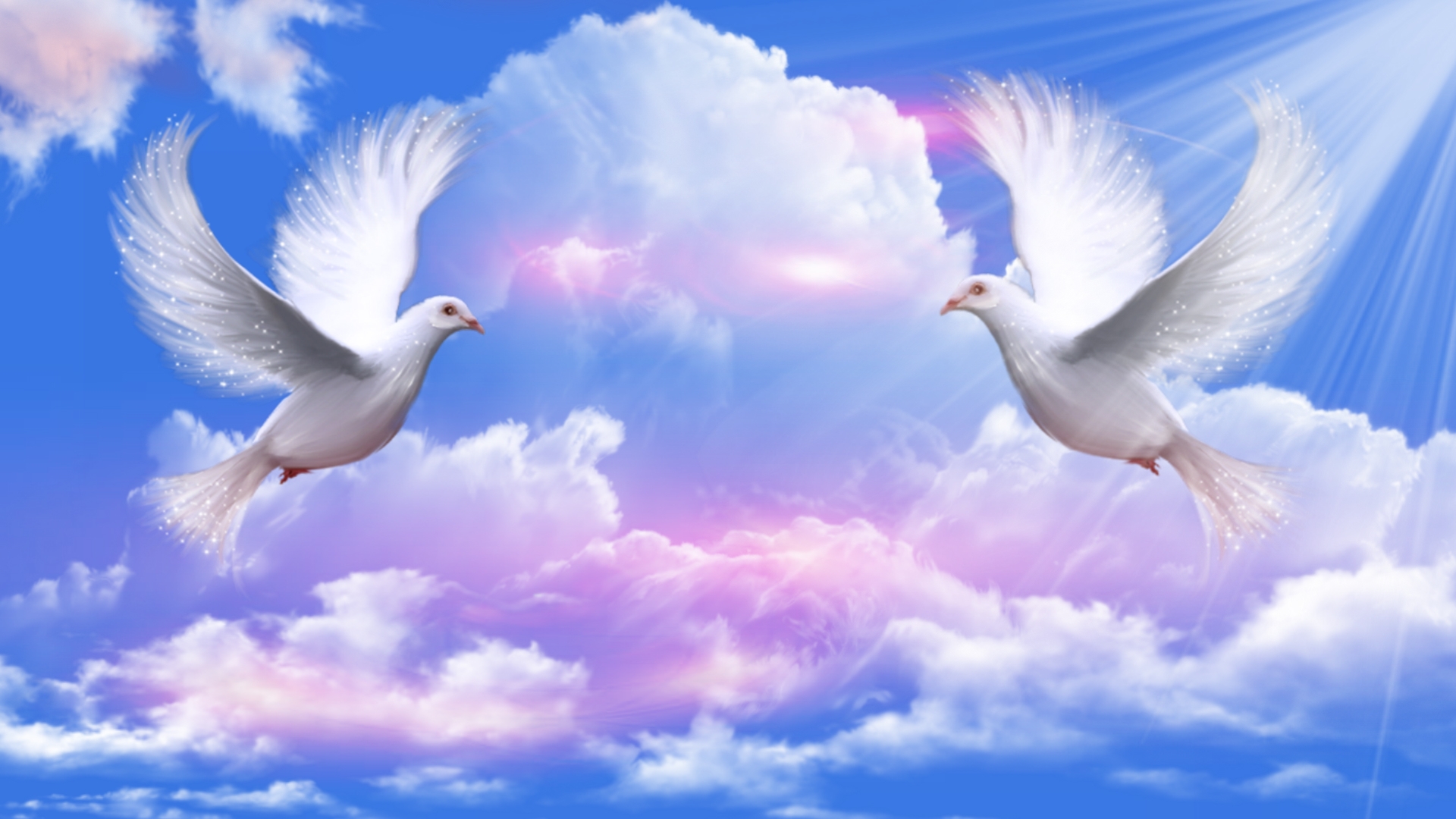 至尊至大
東區/柑泉團契獻詩
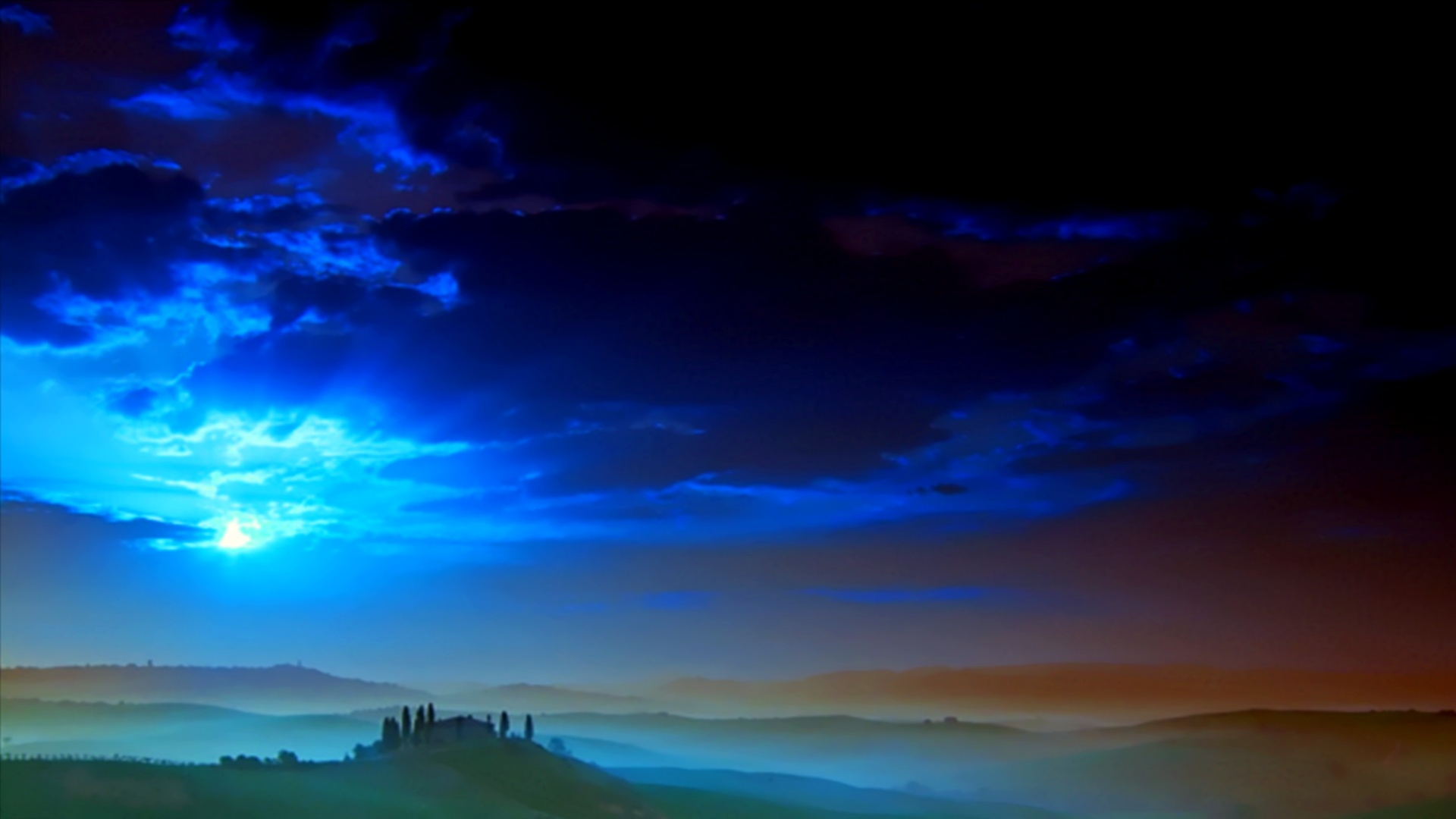 至尊至大(1/3)
我主上帝,我愈想就愈憨愕祢的聖手,所做一切工程看見星辰,又聽見響雷的聲宇宙充滿祢奇妙的工程我心出聲讚美上帝聖名至尊至大,永遠無息!x2
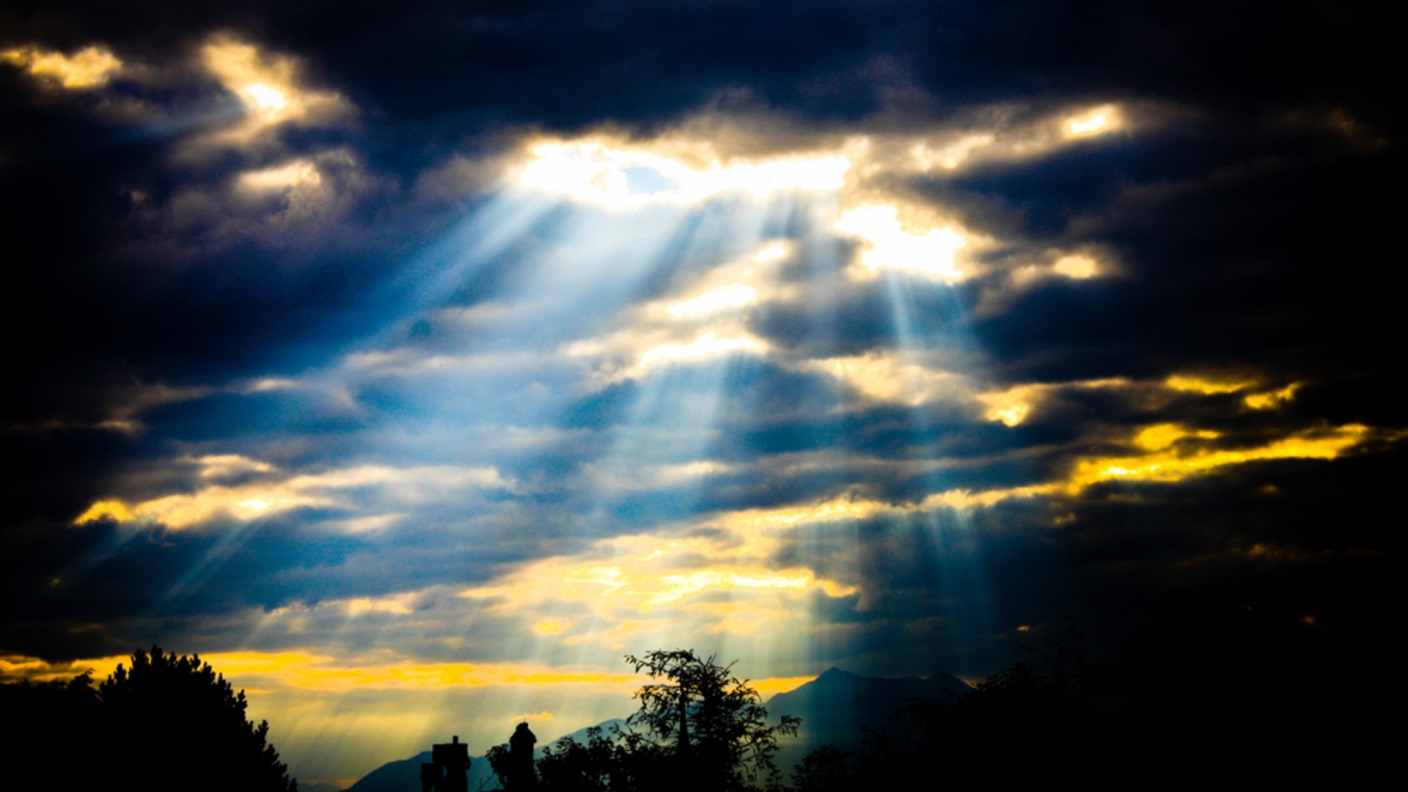 至尊至大(2/3)
眞難了解,上帝無惜祂聖子差來世界,替人類獻生命於十架頂,甘願替贖咱罪過流血慘死互我可得永活我心出聲讚美上帝聖名至尊至大,永遠無息!x2
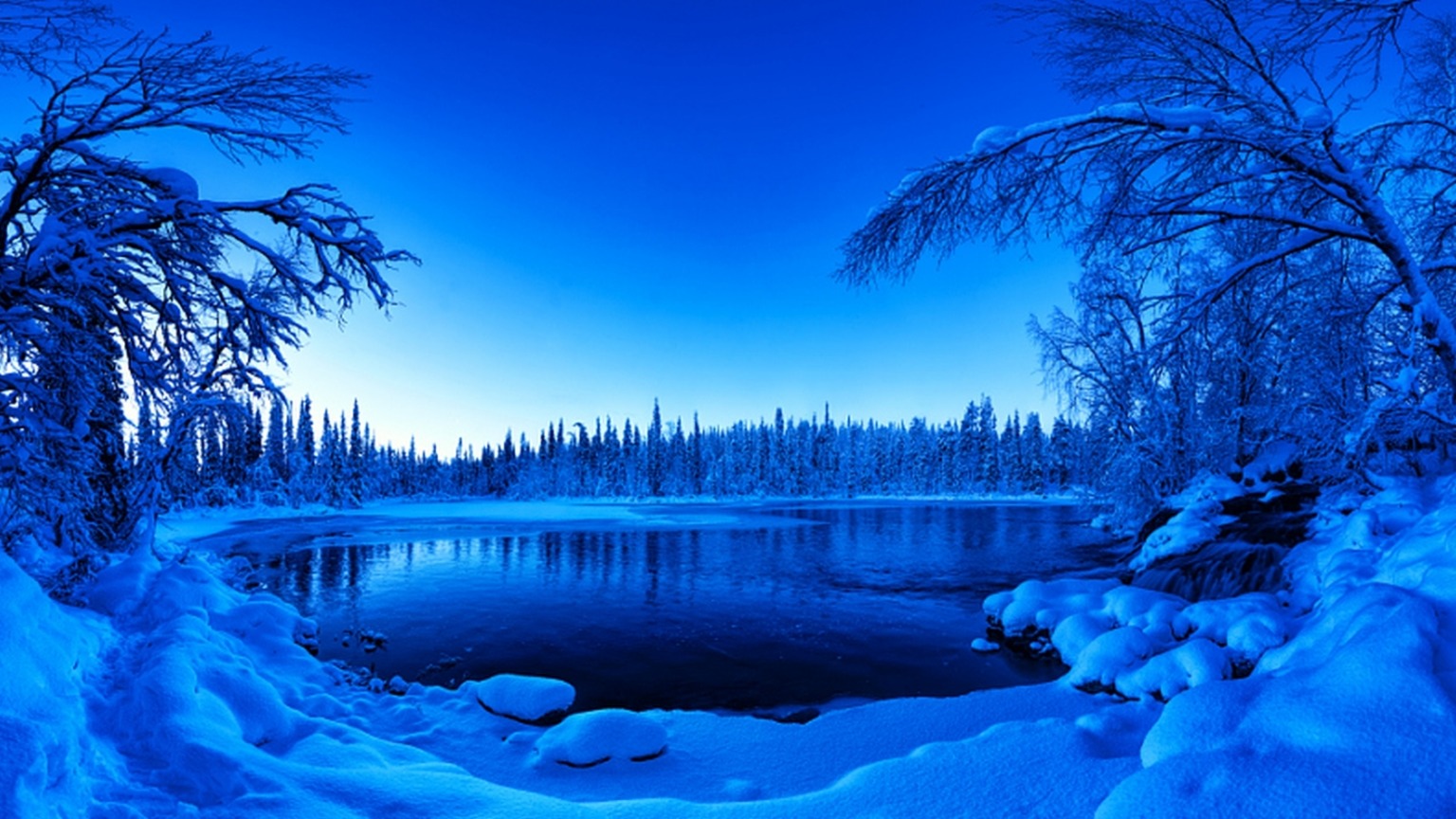 至尊至大(3/3)
主欲復來,哨角的聲欲大響接我倒去,天堂快樂無限我就虔誠謙卑跪落來敬拜報揚上帝我主祢真偉大我心出聲讚美上帝聖名至尊至大,永遠無息!x2